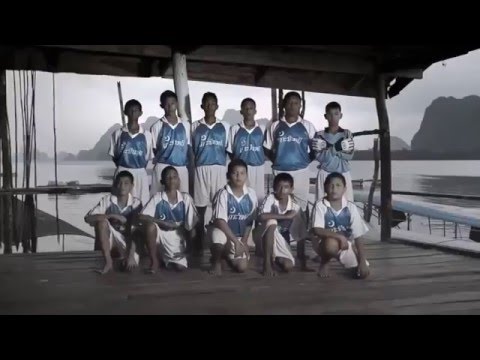 לשחק על המים
קבוצת הכדורגל של "פאן-פיי", תאילנד
צפו בסרטון הבא:

https://www.youtube.com/watch?v=uvCsY0lG4pM
לפניכם שאלות על הסרטון:1. הנכם מתבקשים לכתוב בצידו הימני של הדף את הבעיות שמוצגות בסרטון ובצידו השמאלי את הפתרונות שהוצעו לכל בעיה.
פתרונות:
בעיות:
2. הילדים העלו רעיון להקמת קבוצת כדורגל ותושבי הכפר הגיבו על כך. מהי תגובתם?  ומה הייתם עונים לתושבי הכפר על תגובתם?
3. מהו הדבר שהכי אהבתם בסרטון?